Pieter van der Luit
-  kok 
leraar HBR, Vakcollege csg Bogerman, Sneek
auteur lesmethodes
constructeur toetsen
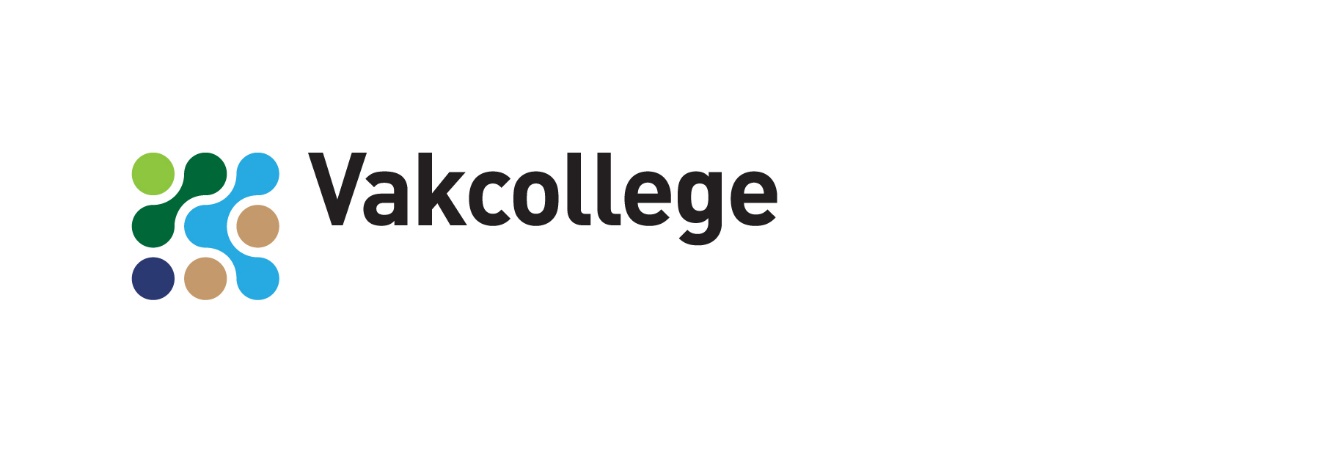 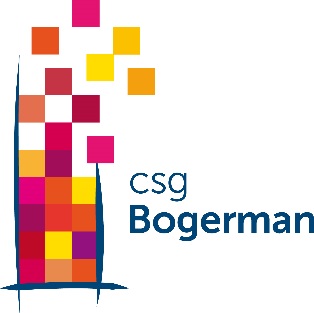 ?
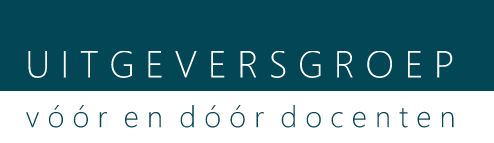 eigen-wijze      eigenwijs
constructivisme
probleemgestuurd onderwijs
Kolb
schotten doorbreken
schotten doorbreken
eigen-wijze    eigenwijs
ervaren
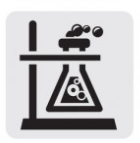 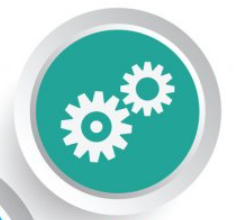 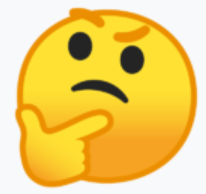 doen
denken
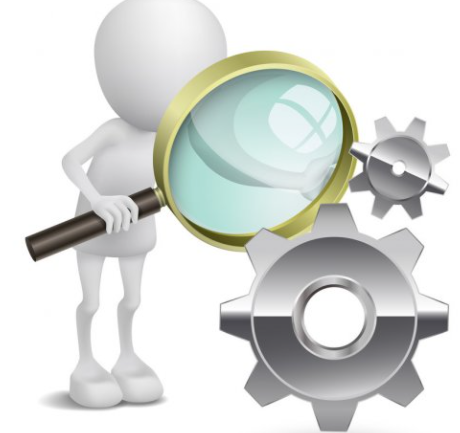 observeren
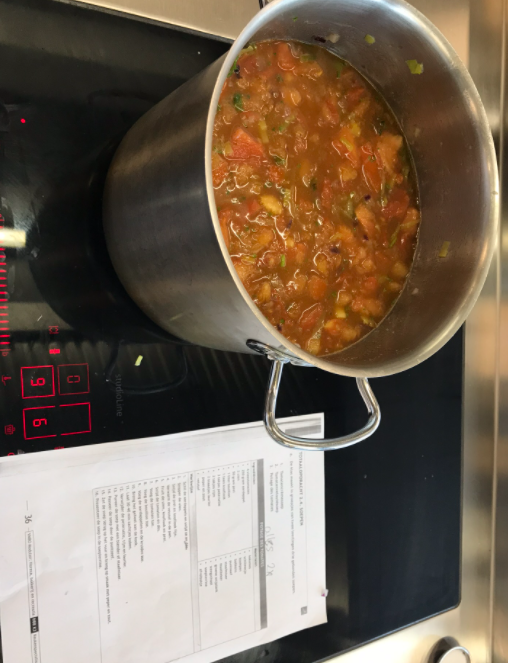 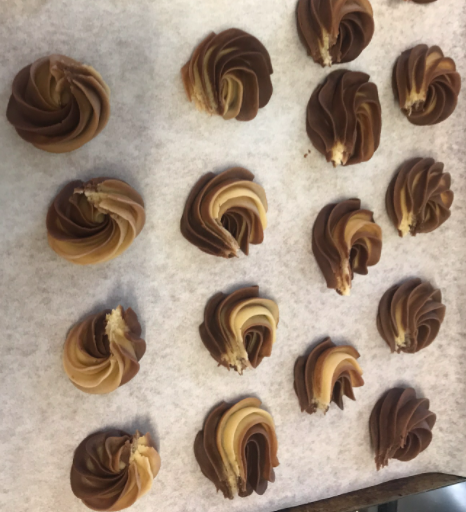 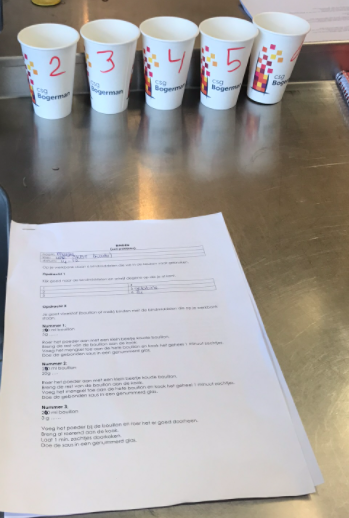 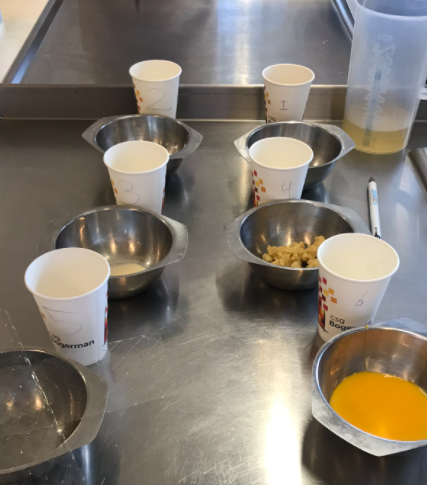 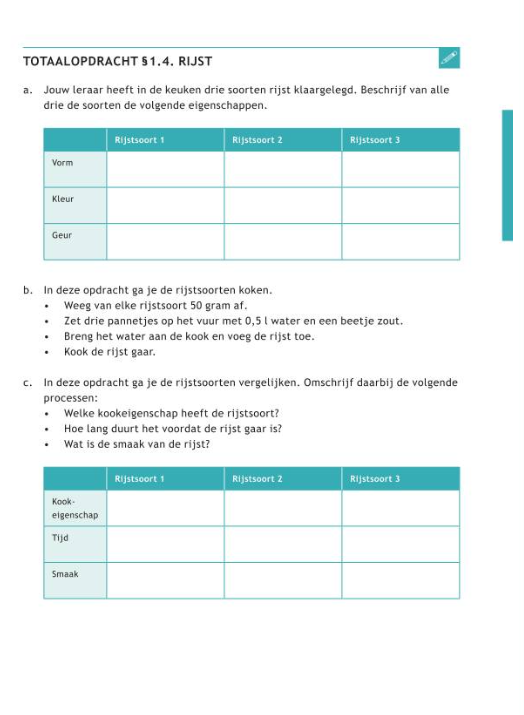 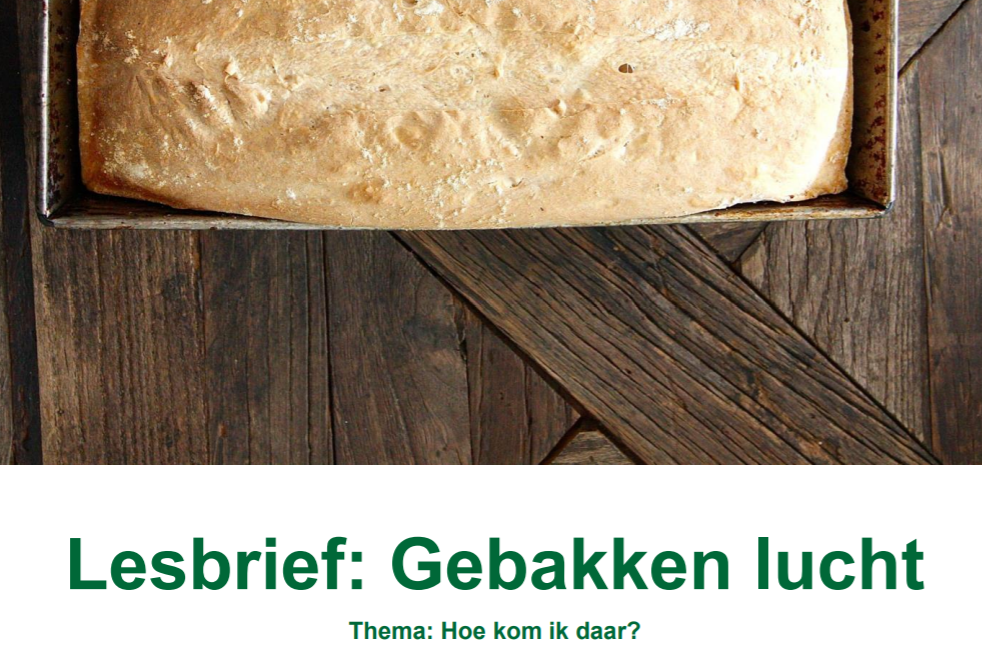 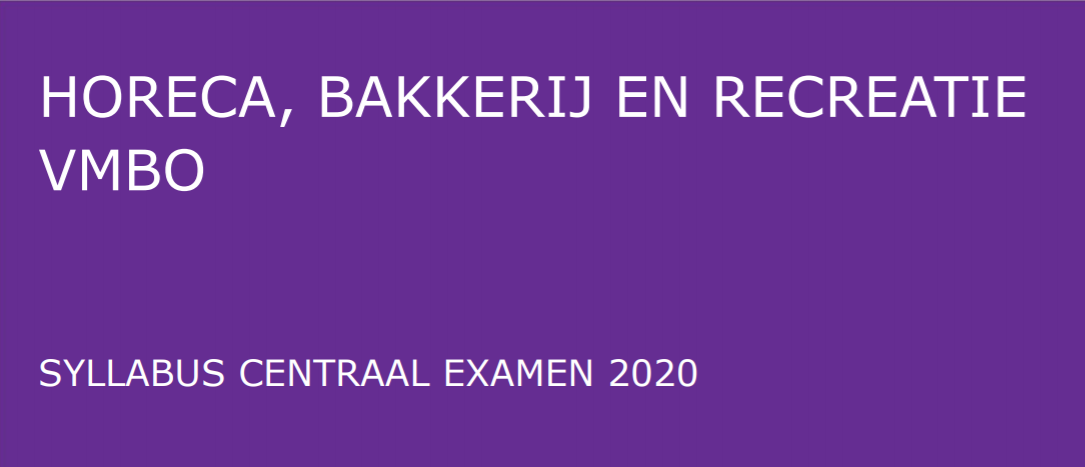 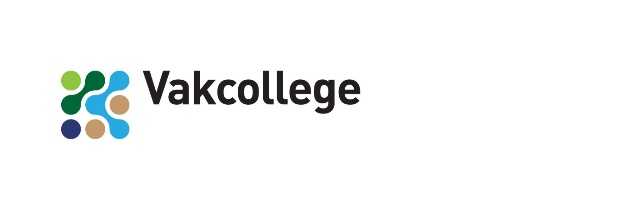